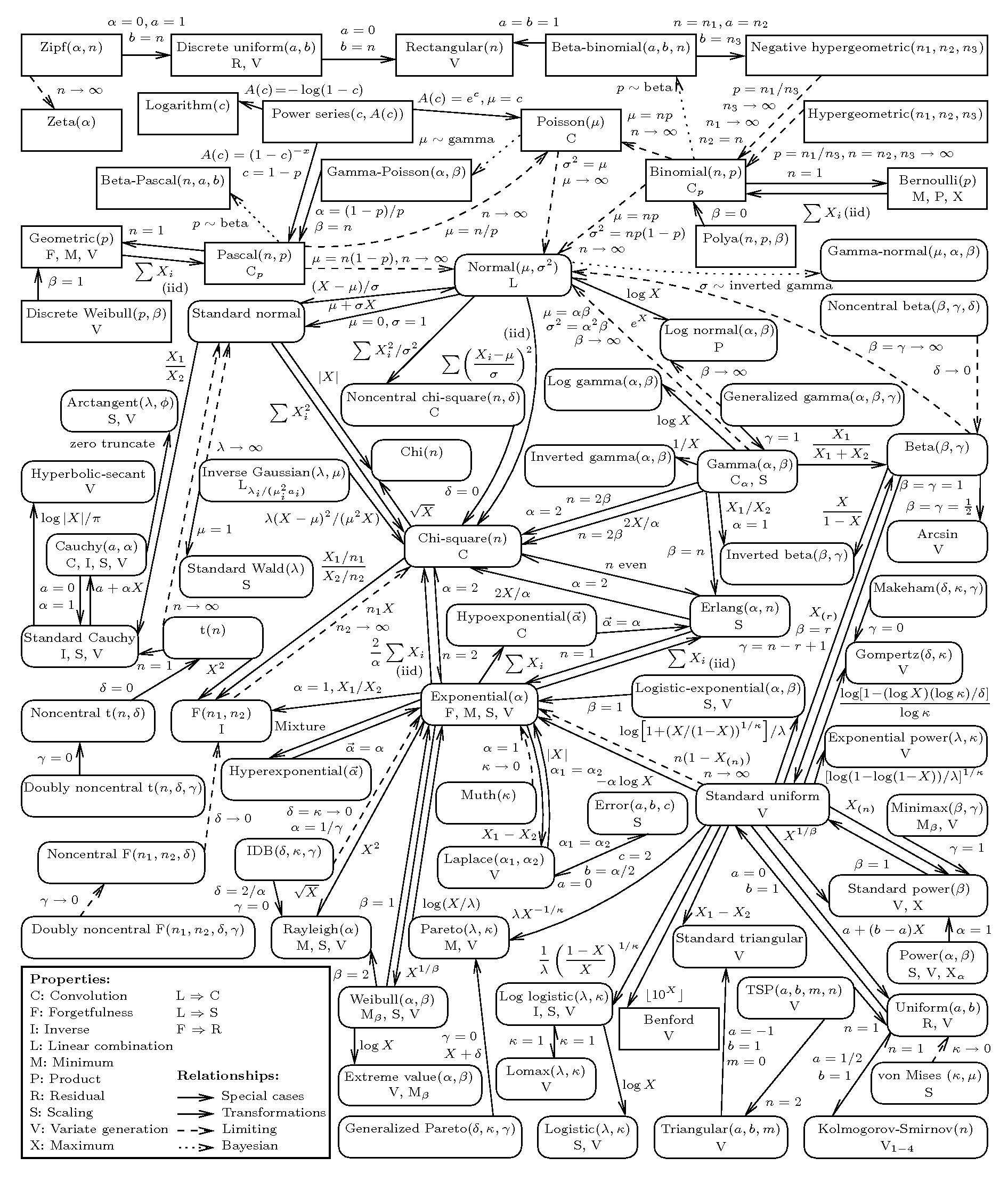 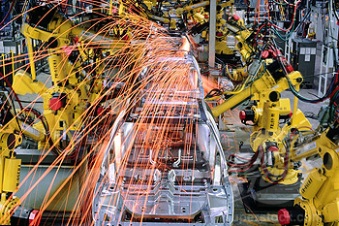 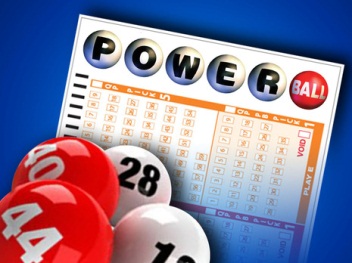 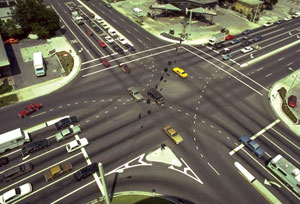 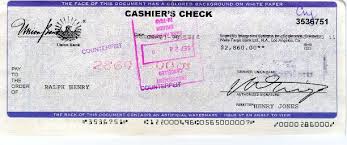 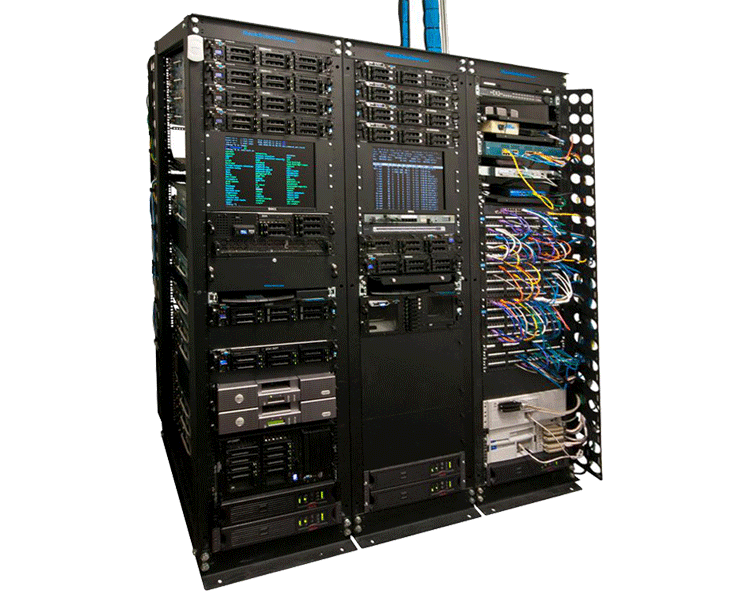 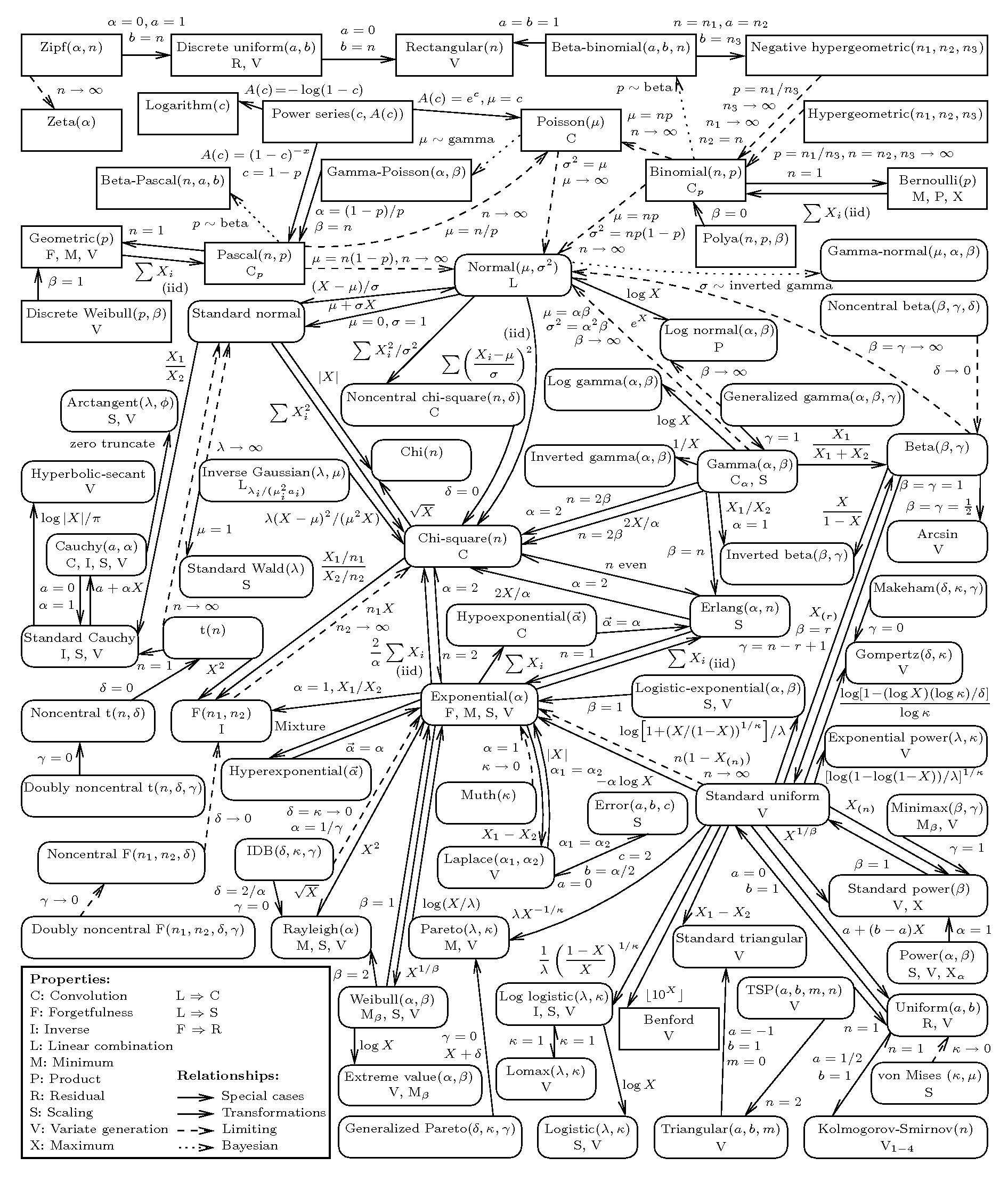 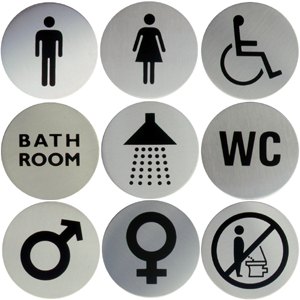 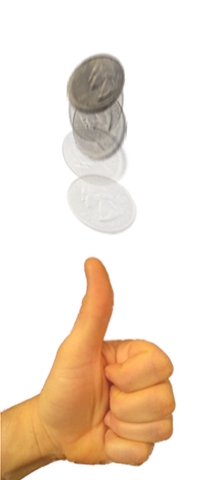 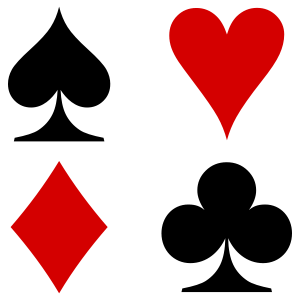 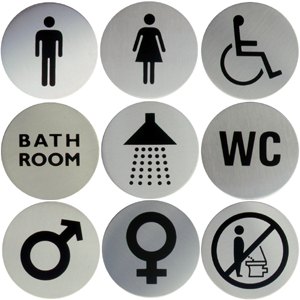 Assume a binomial distribution has  p =  ½.  
Let’s look at some of its probability
 distributions for a variety of numbers of trials...
n = 3
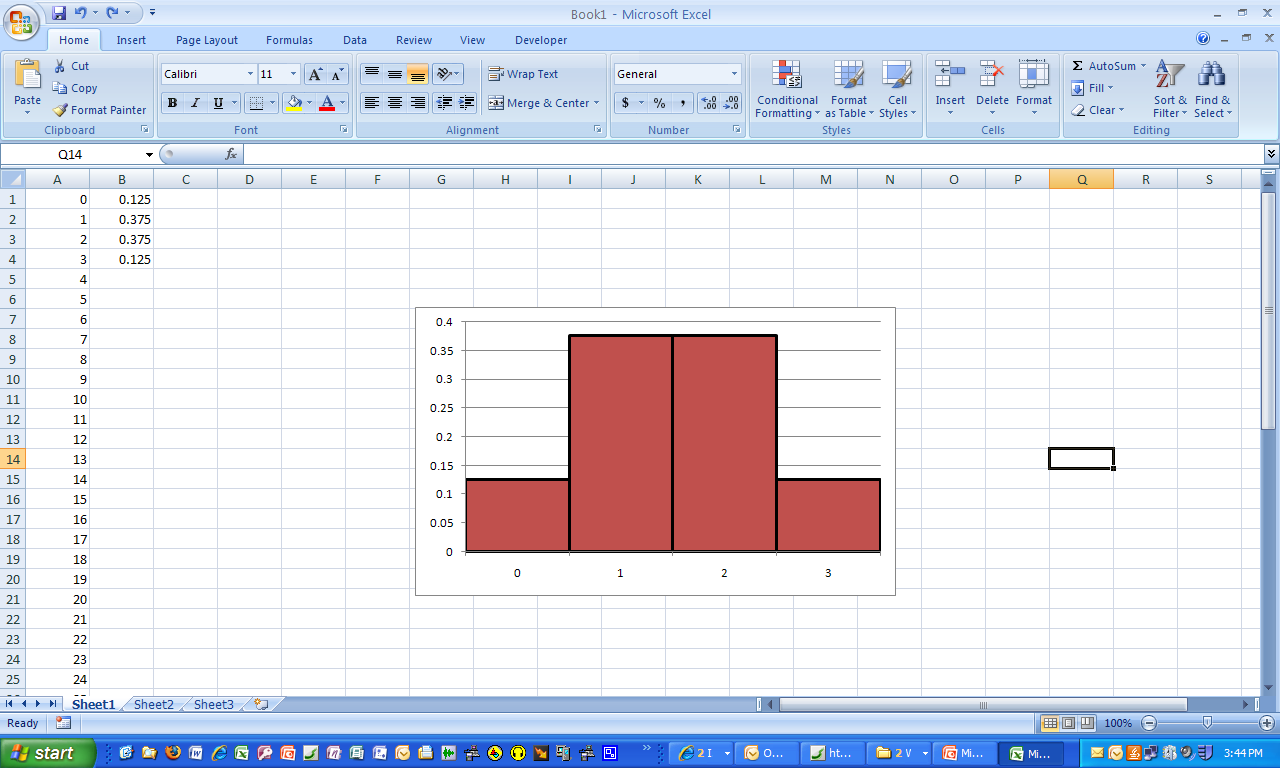 n = 5
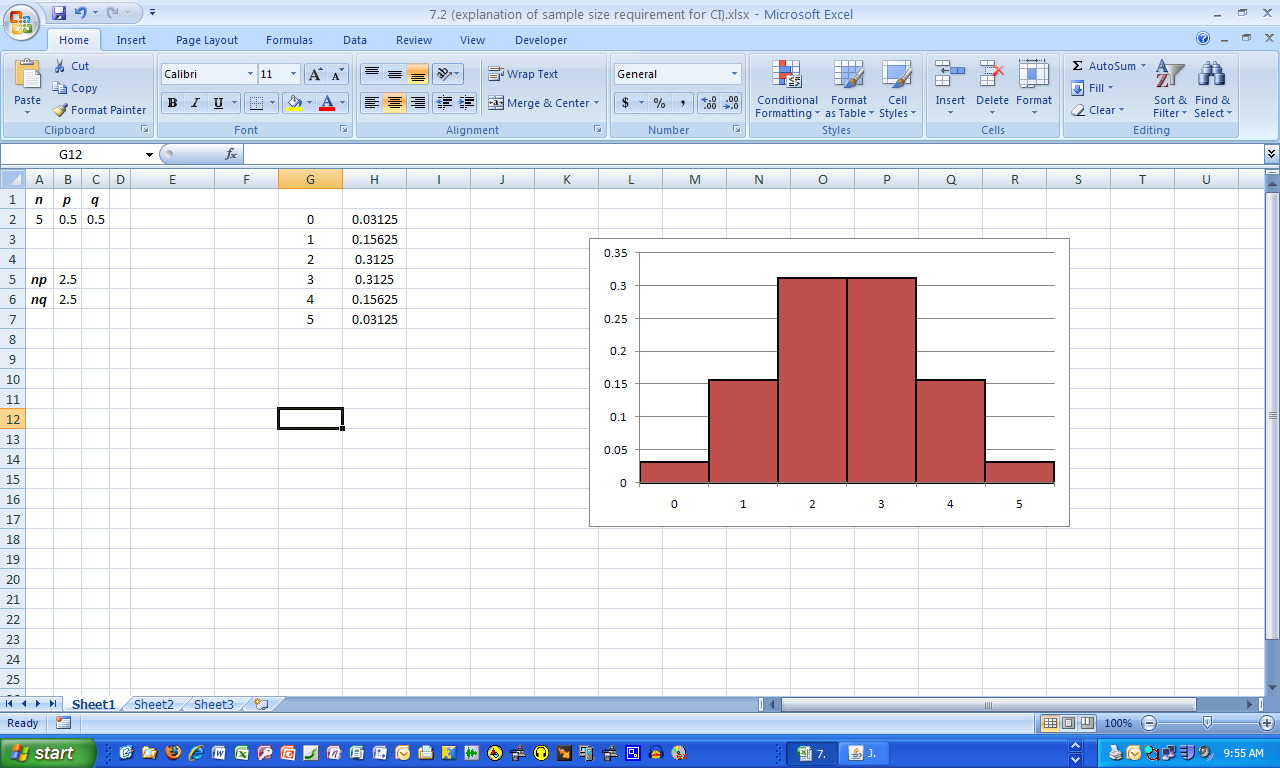 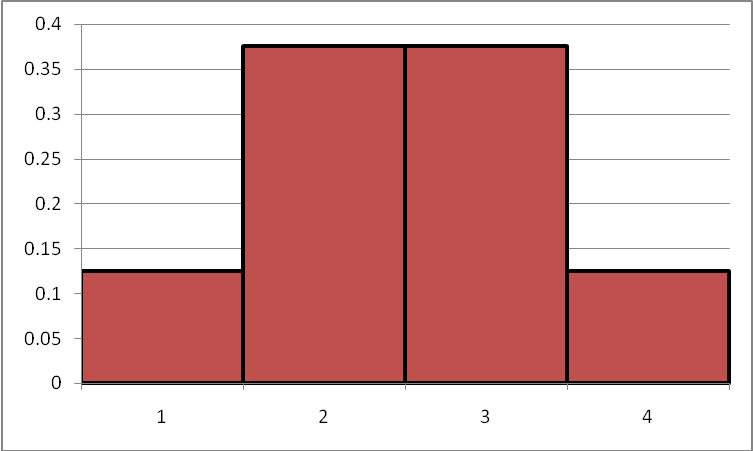 n = 10
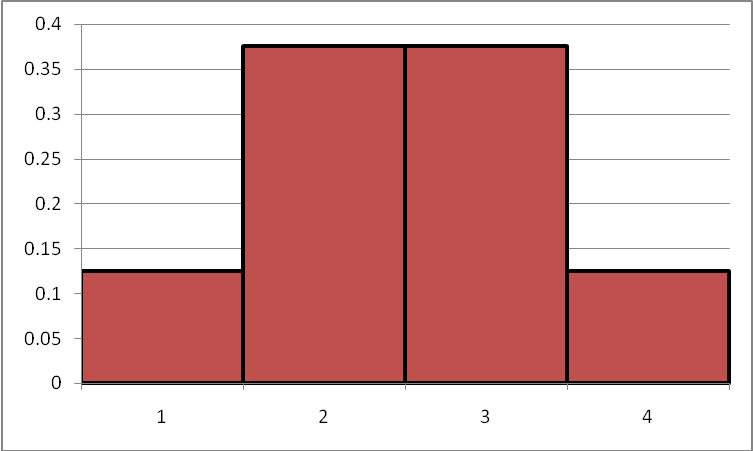 n = 25
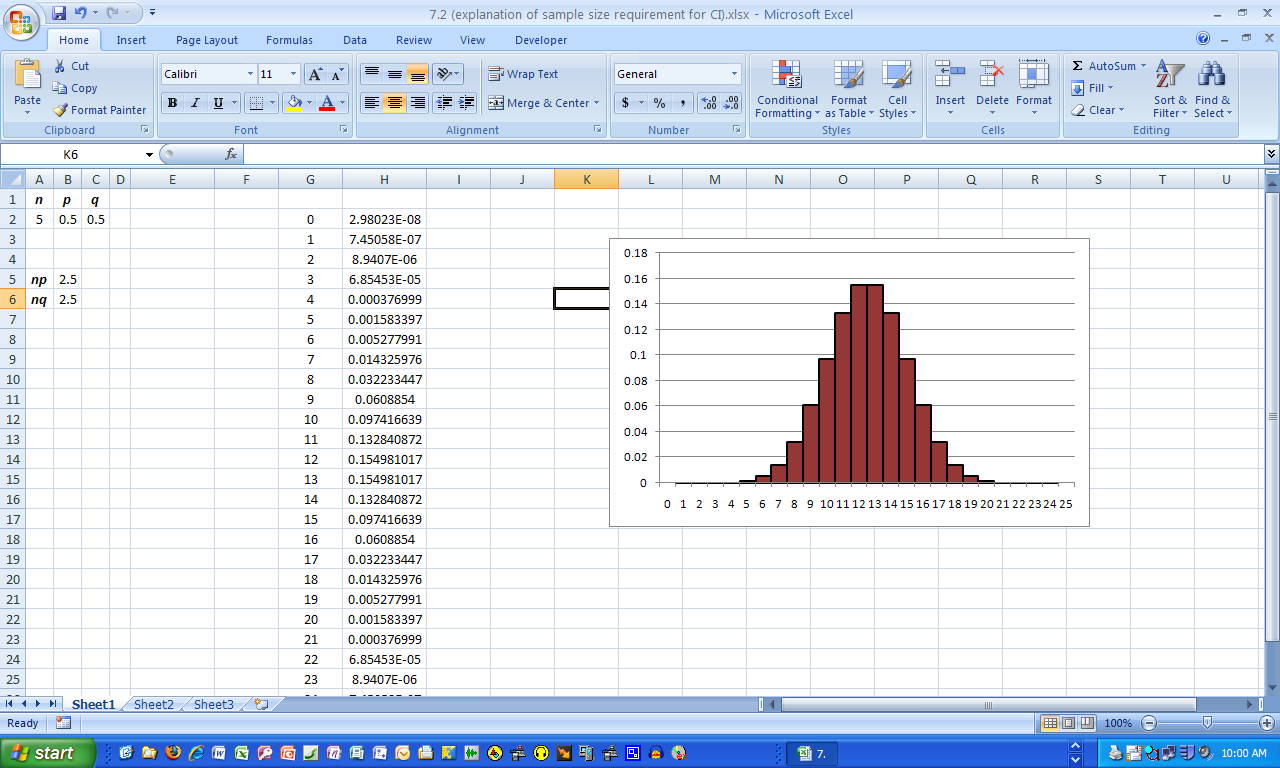 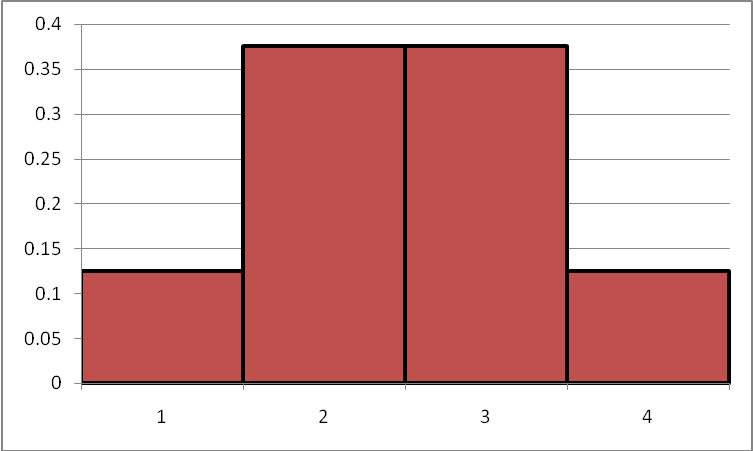 n = 50
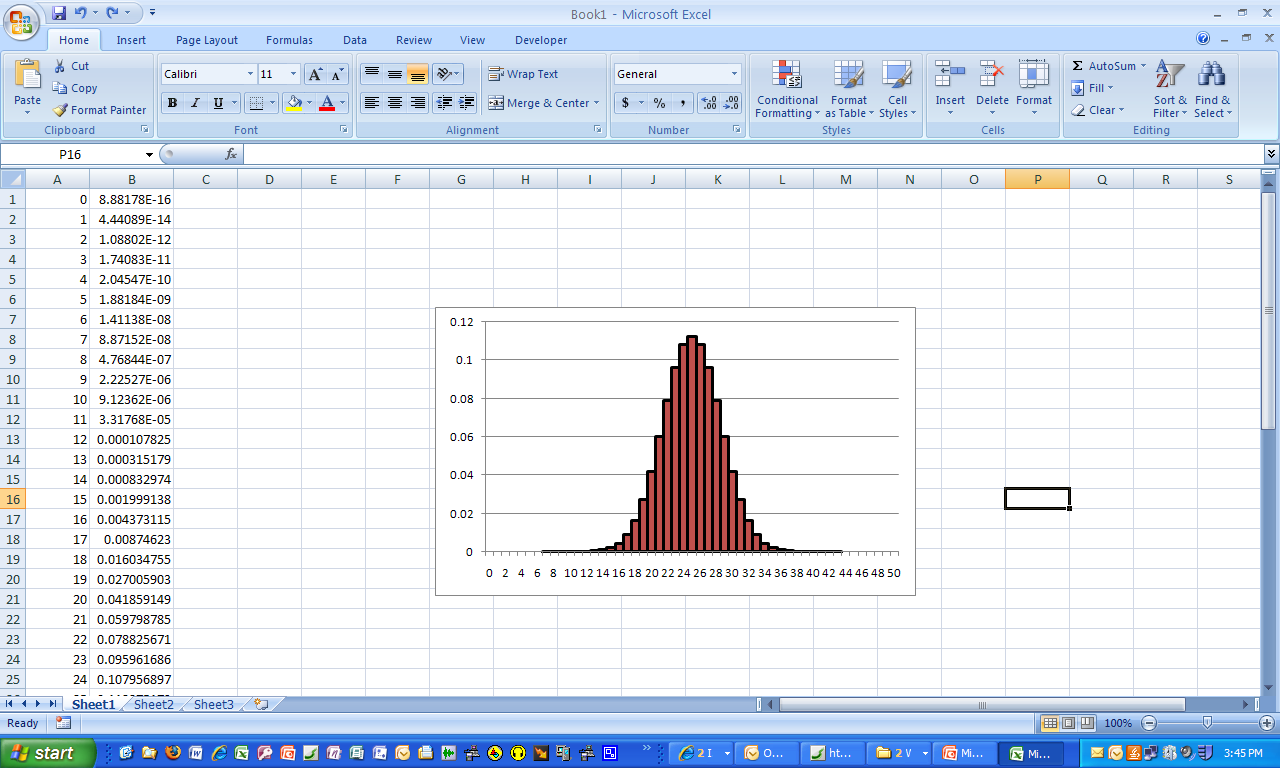 n = 100
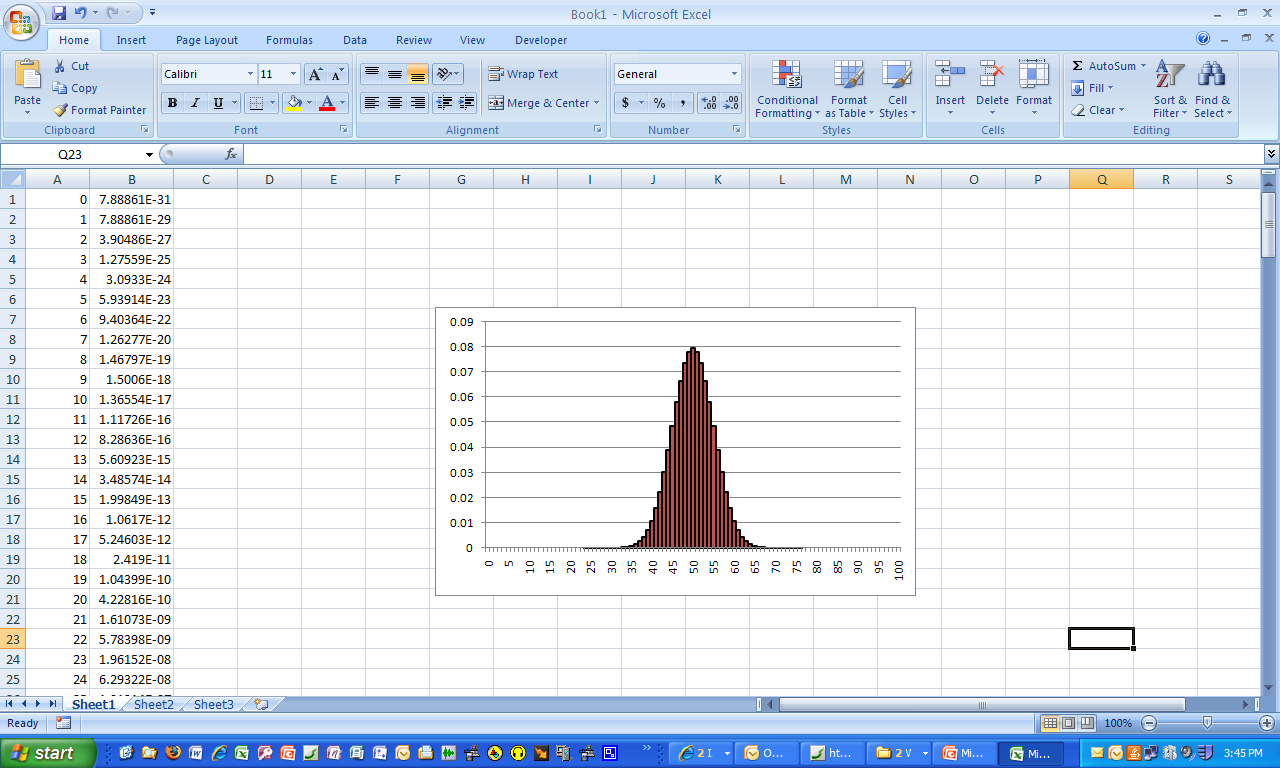 Yeah, OK – but what if p ISN’T 50%?
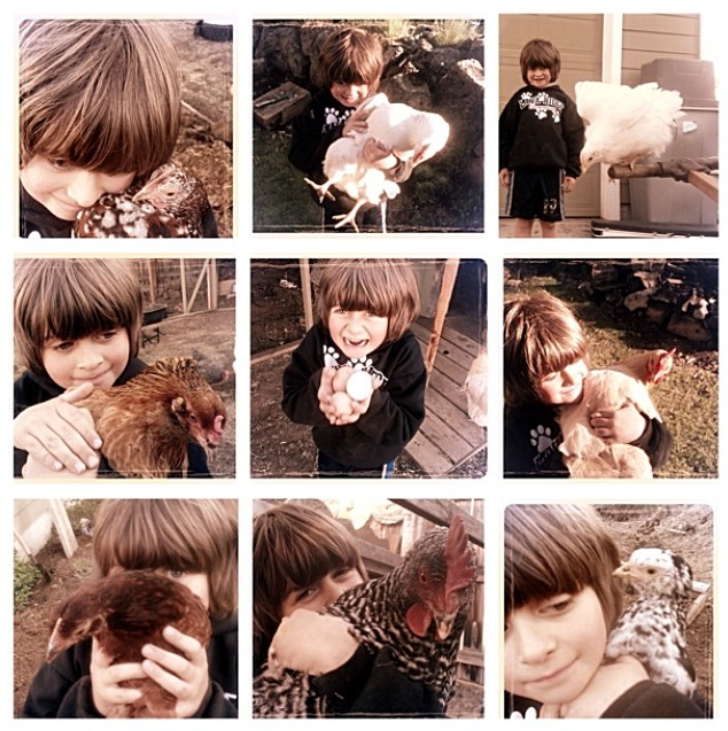 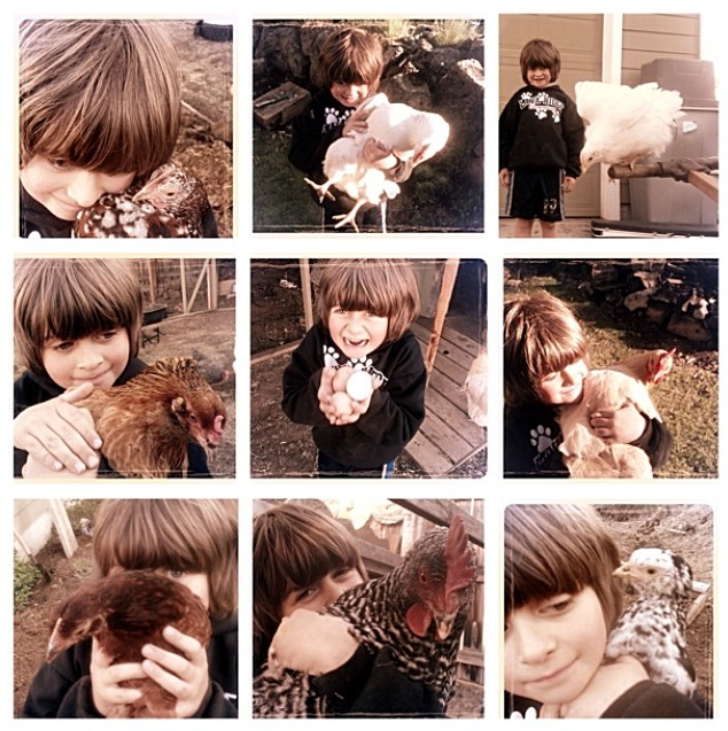 n = 4
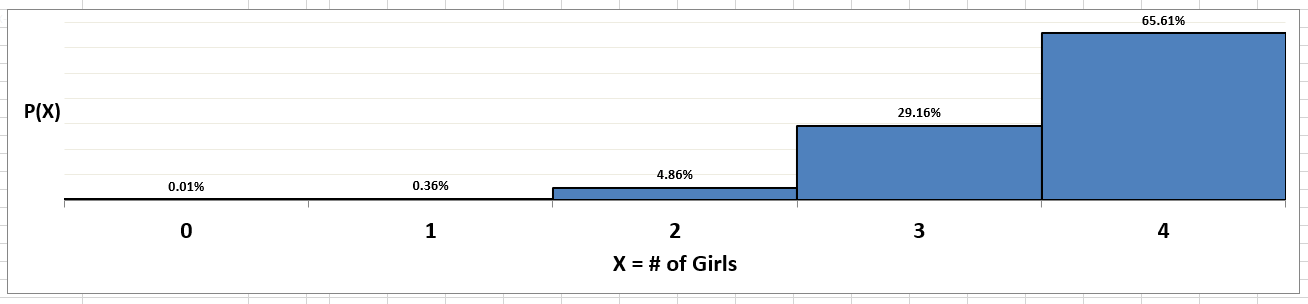 n = 7
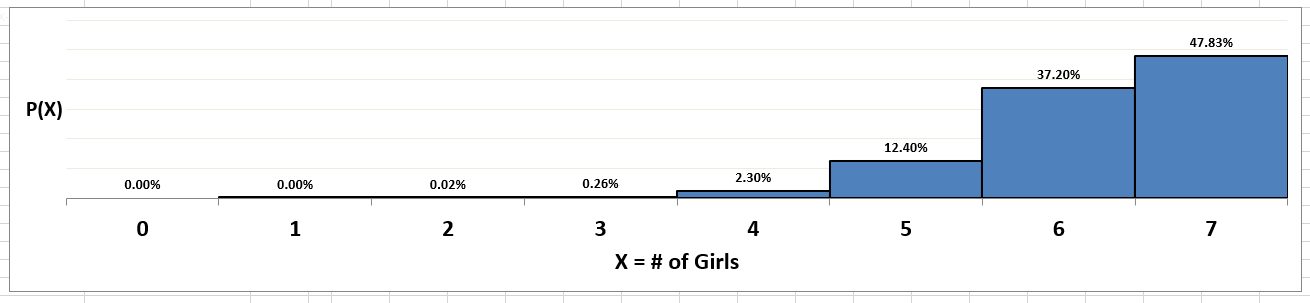 n = 20
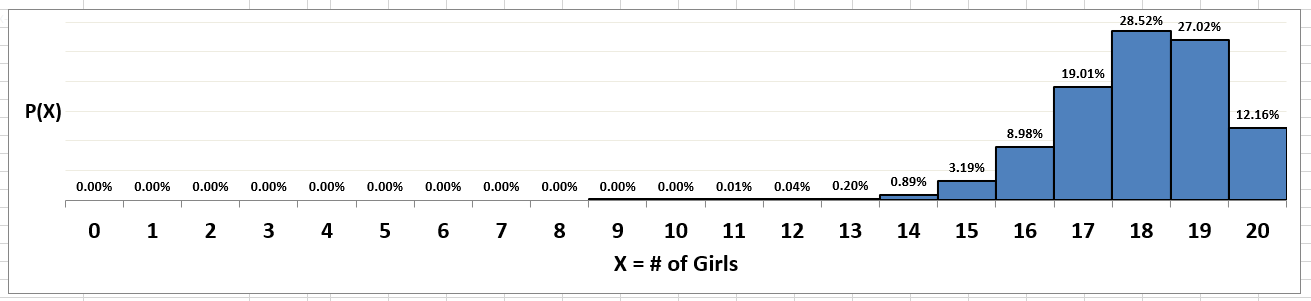 n = 50
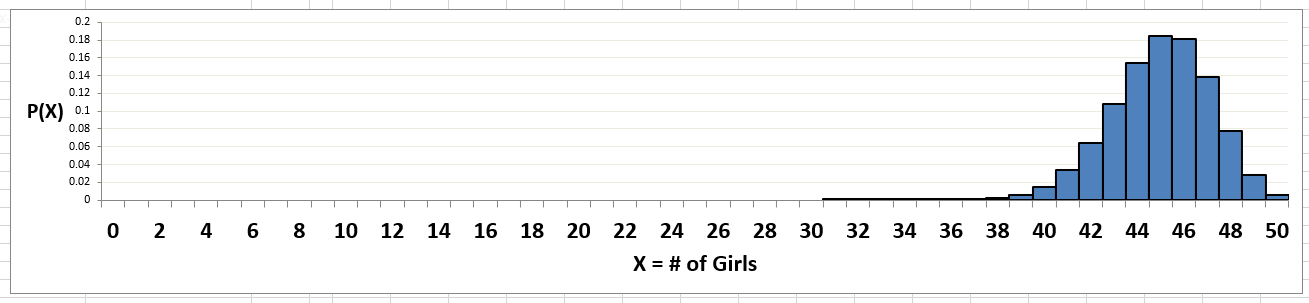 n = 100
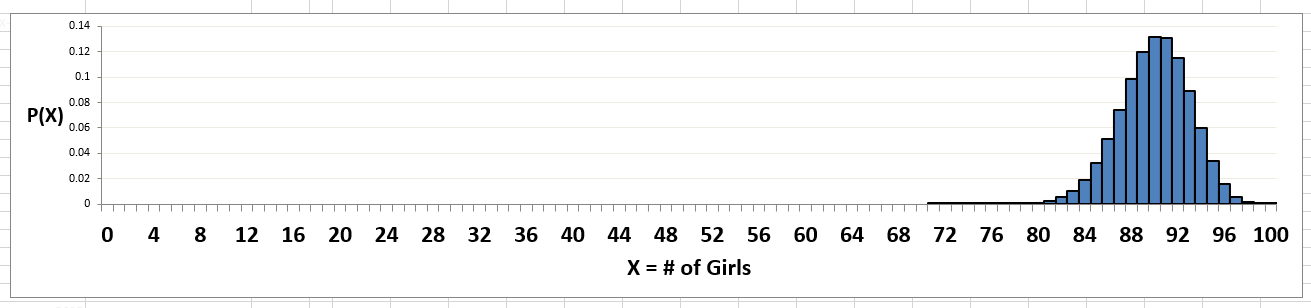 n = 100
(another look)
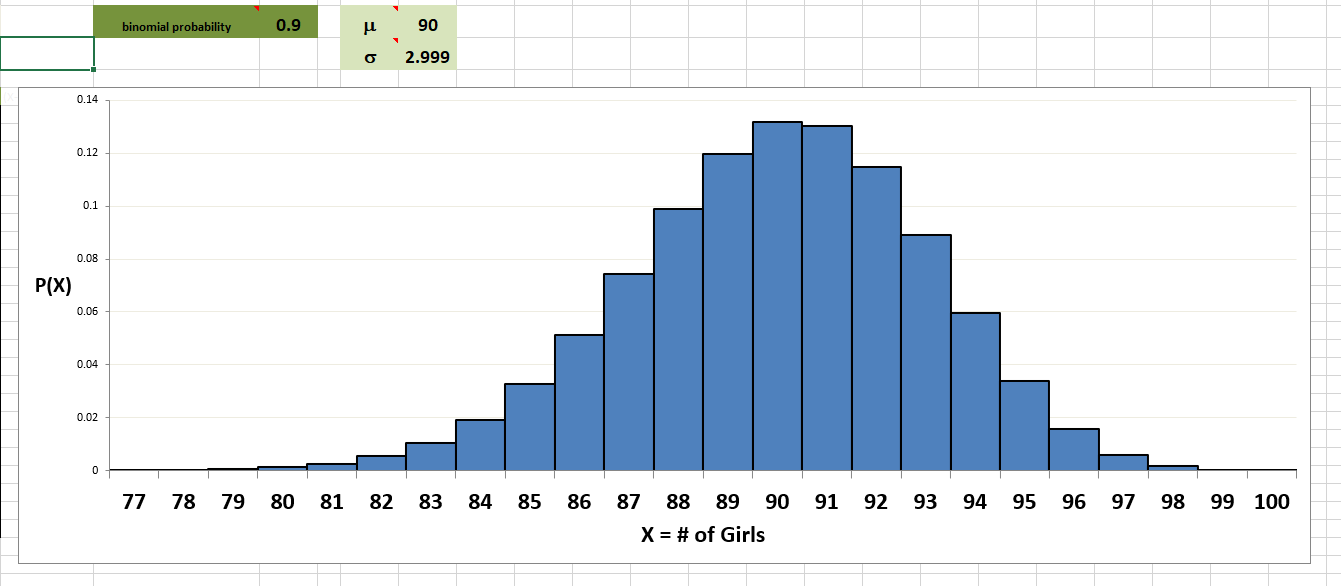 Remember that the last binomial distribution actually looks like this:
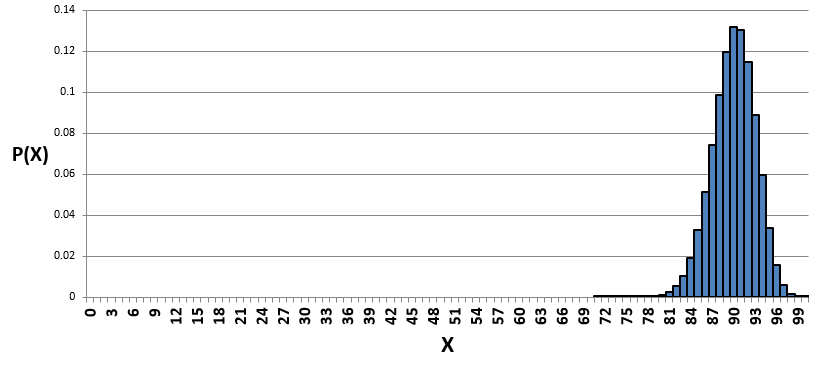 Why’s it OK (mathematically and statistically) to ignore every possibility from about 0 to 77 hens?
Some of the many, many things that are bell-shaped (normally distributed)!
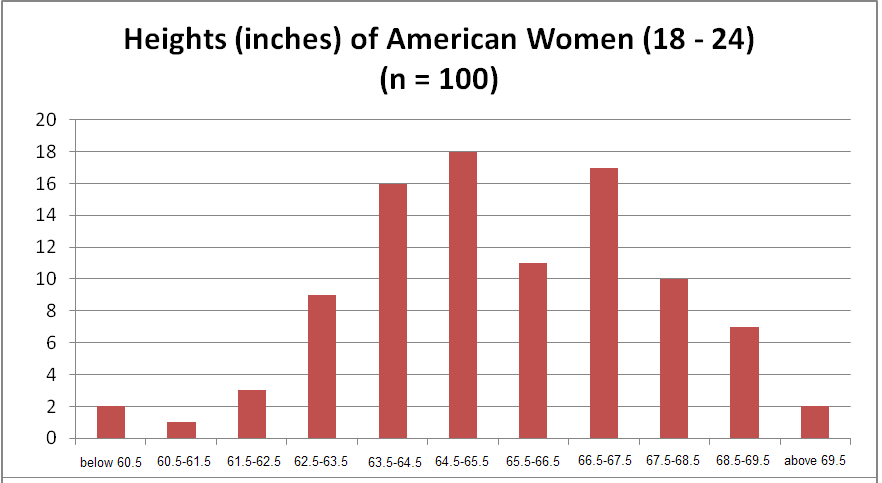 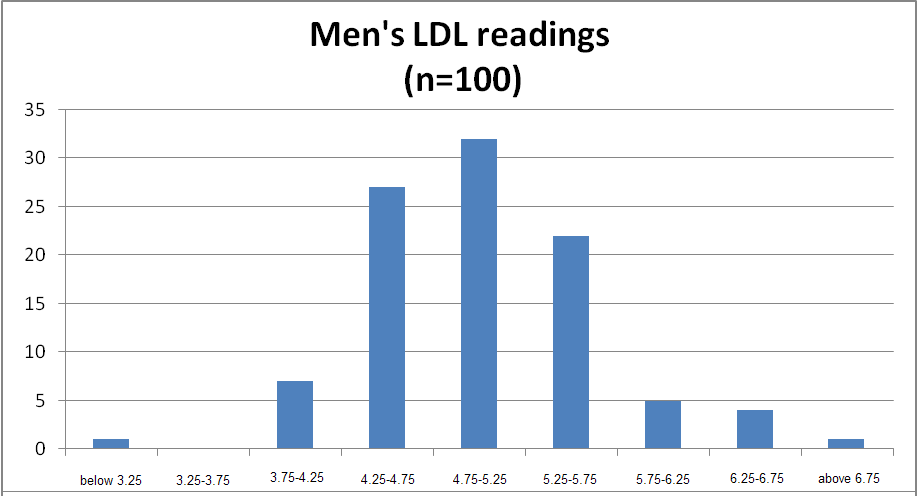 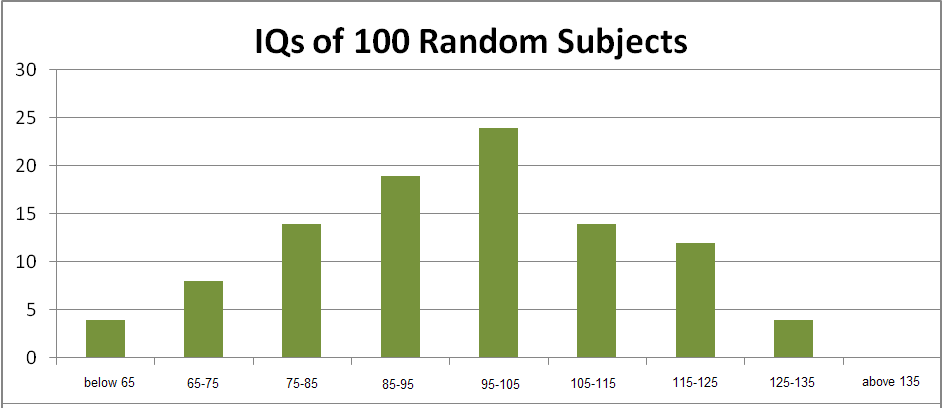 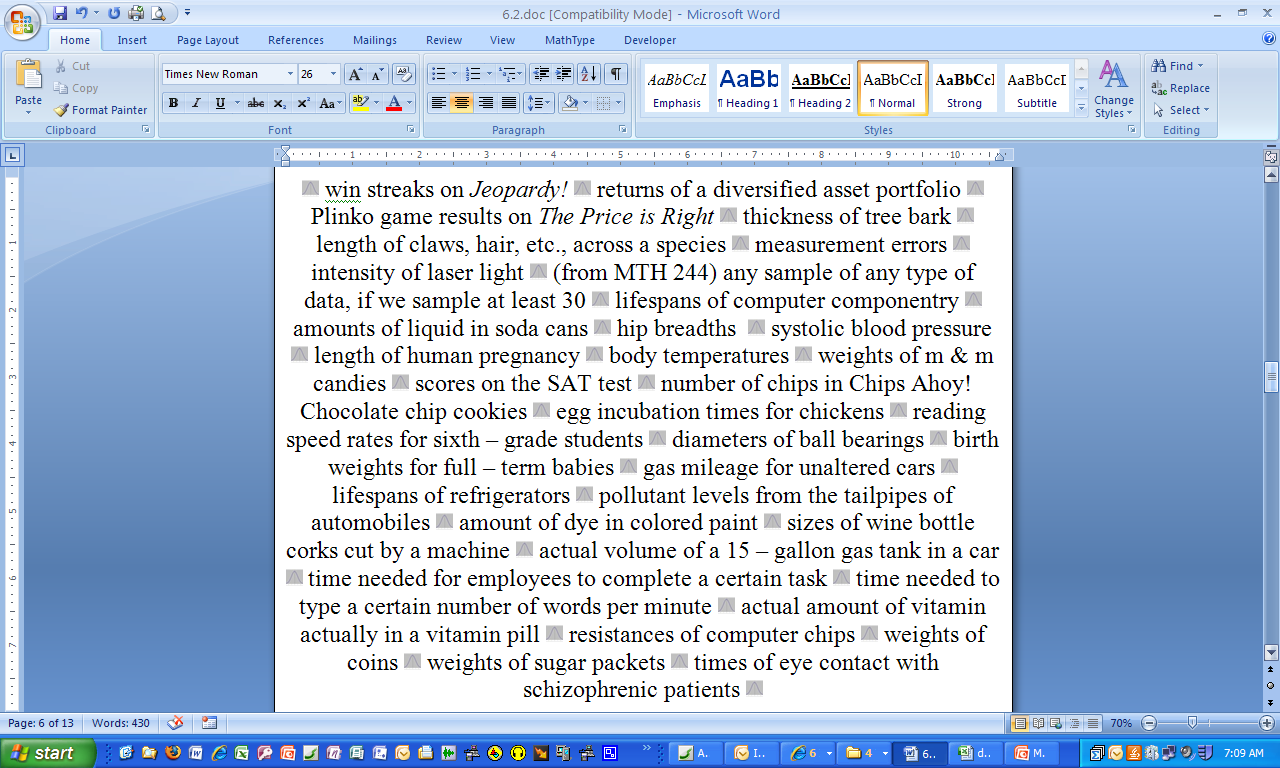 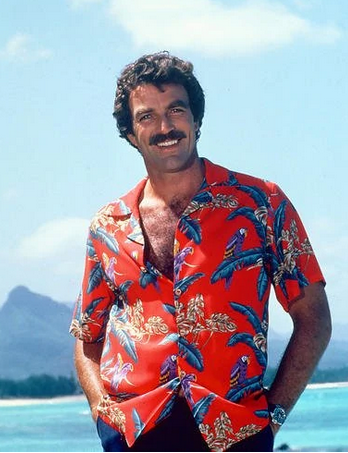 “I know what you’re thinking…”
“Hang on, Sean!  There’s a BIG difference between “Max checking out balls dropping in OMSI” (which are discrete things) and stuff like “height and weight” (which are continuous)!  What gives?”
Some Means and Standard Deviations of some Normally Distributed (“bell – shaped”) Data Sets!
A former student weighed 2.3 pounds at birth.  How many standard deviations below average was she?
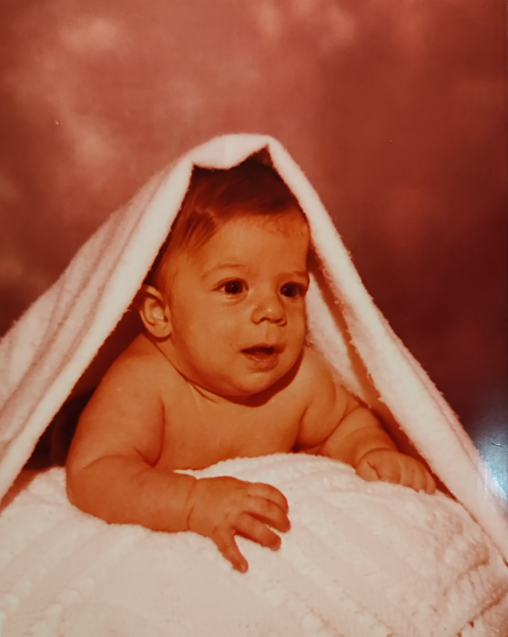 I weighed about 10 pounds at birth…how many STDEVs above average was I, and what was my approximate percentile rank?
Some Means and Standard Deviations of some Normally Distributed (“bell – shaped”) Data Sets!
The length of human pregnancies from conception to birth varies (roughly) according to a distribution that is approximately normal with a mean of 266 days and a standard deviation of 16 days.
What is the cutoff for the shortest 5% of all pregnancies?  This is P5, and births shorter than these are called premature births.
Labor is usually induced if an expectant mother has exceeded her due date by 2 weeks.  Find the probability that a pregnancy will last more than 2 weeks past the due date.